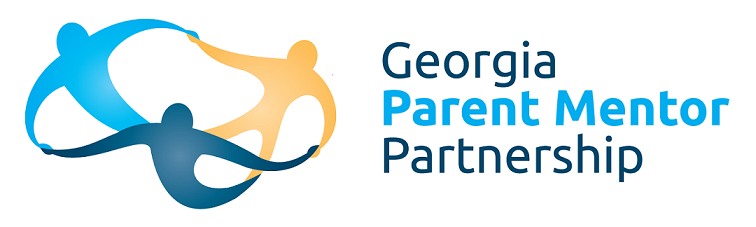 Building a GaPMP Family Engagement Framework
FY16 Rookie Training
August 26-27, 2015
April Lee – Wayne County Parent Mentor – alee@wayne.k12.ga.us
Construction Team-
Special Projects Committee:  April Lee, Amanda Locke, Jodie Zeuke,   Cynthia Criss, Allison Stevenson, Marsha Sahlman, Becky Tracy, Felisha Draggs, Yolanda Sanford,  Kim Chester, Renee Davis and Anne Ladd
Support Committee: Pam Walley, Jane Grillo, Cathy Green, Gordinia Porter, Ann Cross, and Joan Baird
9/1/2015
1
[Speaker Notes: Allison – segway slide…
Regionally supported… Involved in all parts of research and development to better address regionally…]
Our Work vs. System
Parent Mentors Work
Individuals
Target Groups
Initiatives
Activities
Relationships
Contacts
Resources
Events
Statewide Work
SPP Indicators
Compliance
Parent Survey
Graduation Rate
Drop-out Rate
9/1/2015
2
[Speaker Notes: Team Member _North: Becky	South: 		Middle: Allison
What we  have heard you say is that YOU are working here……

The state indicators are geared to measure what is happening system wide. Our work is not measured by these indicators but rather by those opportunities to target a group or school based on a particular need identified by your partners in planning.

Measure how it is impacting at a local level…]
Our Work Aligns!
Parent Mentors Work
Individuals
Target Group
Initiatives
Activities
Relationships
Contacts
Resources
Events
Statewide Work
SSIP
Authentic Stakeholder Engagement
Adaptive Solutions 
Increased Grad Rate
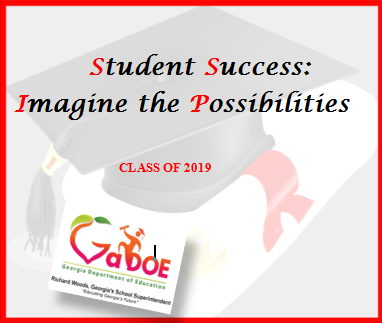 9/1/2015
3
[Speaker Notes: ANNE]
9/1/2015
4
[Speaker Notes: April –
Another way of seeing where we are… We began with very little data but great anecdotal information that drove our work.
By introducing goals and vital behaviors we have ample information to share with on another. We have not necessarily strived to base our work off of research but we are showing a lot of positive results with success stories to celebrate. We have accomplished promising results with even greater successes on the horizon.

Moving forward we anticipate PMs will…. Work in the top two areas….
Be equipped to discuss their work with any partner…admins, teachers and parents
Know what we are doing has been done before with success
Have multiple PMs to collaborate with  in working on very similar activities so that obstacles and successes can be more readily shared
Demonstrate evidence of the hard work happening so that the GaPMP can be better celebrated for the impact we are making in Georgia!
Bring recognition to GaPMP as a Family Engagement Evidence-Based Partnership]
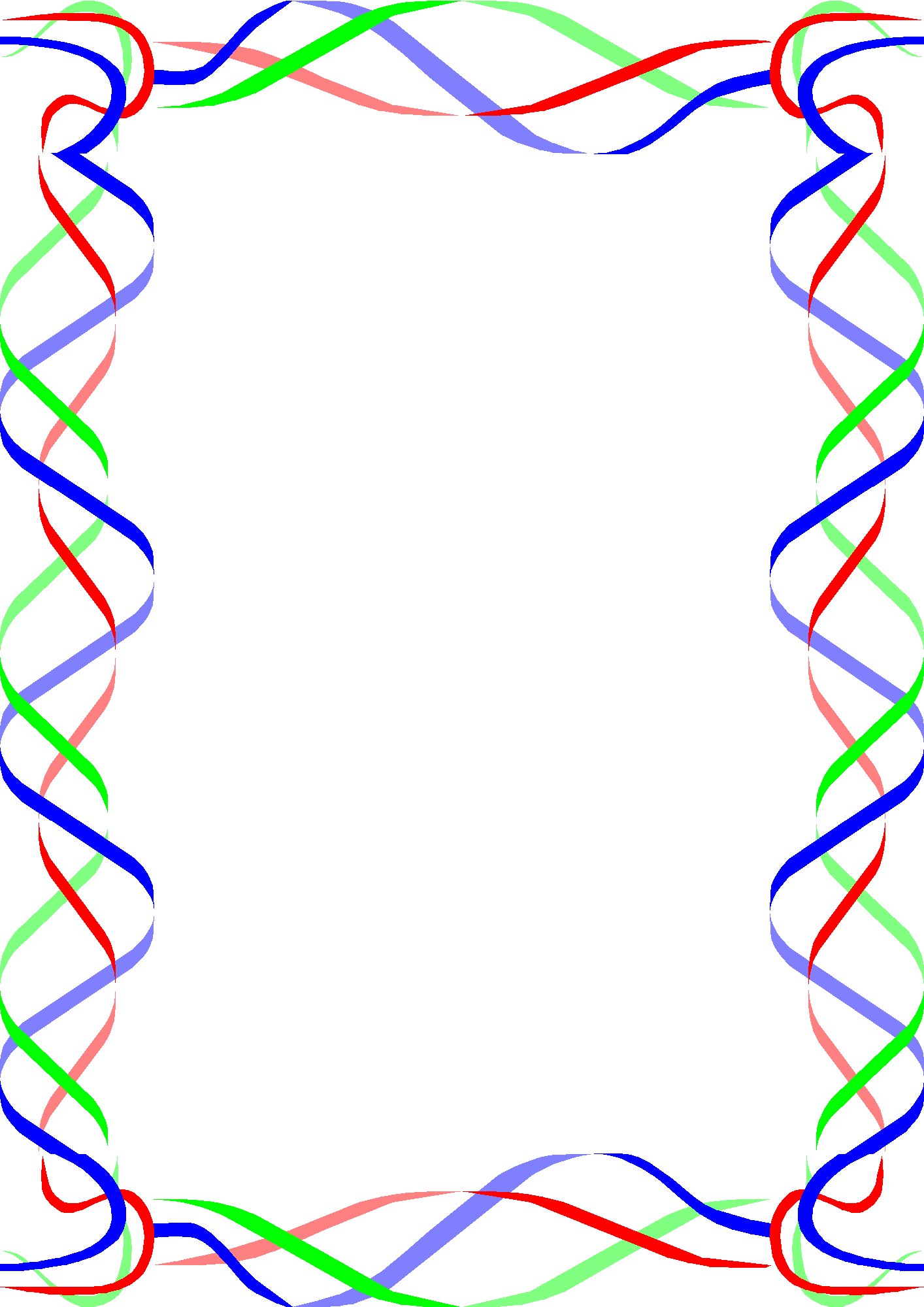 Within What We Do and in the Research we found
A guide to improving student outcomes related to family, school and community partnerships

GaPMP Family Engagement Framework

Guided by research and evidence  
Family engagement behaviors that lead to student outcomes
9/1/2015
5
[Speaker Notes: Others are using frameworks to guide their work but no one that we have found is sharing what families can be doing to make an impact on their student’s outcomes and measuring those actions that create the best results…. Therefore………..

Enter -----Celebration!]
Research Publications We Reviewed
Guidepost for Success by NCWD with ODEP: High expectations,  Remain involved,  Help access information,  Active role in transition,  Access to support networks,  Understand disability impact,  Learn about rights and responsibilities, Learn how to access services,  Understand individual planning tools 
CEC's Effective Partnership: Communication,  Competence,  Respect,  Commitment,  Equality,       Advocacy, Trust
It Takes a Parent (Appleseed): Information,  Engagement,  Advocacy  
PTA National Standards: Welcoming,  Communicating,  Supporting,  Speaking up/Advocacy,  Sharing Power,  Collaborating
Dual Capacity-Building: Capabilities (skills/knowledge), Connections (networks), Cognition (beliefs/values), Confidence (self-efficacy)
9/1/2015
6
[Speaker Notes: April – introduce these research publications and the essential components for family engagement to be meaningful to their child’s outcomes.

Team Members - _________, _________, _________...
Share a personal story…
Using one or more components to discuss a personal situation or one that you saw in the families you support.  Want to make these components REAL!]
Evidence Statements
Students with disabilities, who had one or more parents who participated in a greater percentage of IEP meetings during the 11th and 12th year, were more likely to be engaged in post-school employment and had greater stability in their employment status.
Source:  CEC’s DCDT Fast Facts
9/1/2015
7
[Speaker Notes: Team Member: ________

Quick examples of the research we discovered related to areas of family engagement]
Evidence Statements
When parents have access to community resources then they can connect their child to service learning projects in the community.  

Source:  Appleseed
9/1/2015
8
[Speaker Notes: Team Member: ________

Quick examples of the research we discovered related to areas of family engagement]
Evidence Statements
When family and school staff collaborate with community members to connect student, family and staff then they have expanded learning, community services and civic participation opportunities.
Source:  National PTA Standards
9/1/2015
9
[Speaker Notes: Team Member: ________

Quick examples of the research we discovered related to areas of family engagement]
Explore the Research
Look for:
Two statements that you were already SURE of and reflect in your work already.
Two statements that you found NEW and EXCITING.
Was there a TOOL or ACTIVITY mentioned that you might consider using to impact family engagement?
Time to Share…
9/1/2015
10
[Speaker Notes: These are some of the items to look for as you explore the Jigsaw Activity

What to look for ideas…. Add to the list additional items from each publication

In a true jigsaw fashion, members of a table would regroup to review the research documents. We could have them regroup randomly by numbering off. Each group could take 5 to 10 minutes to become familiar with their document by answering questions. Then, they would come back to their original home group and give a summary of the document that they reviewed so that each person in the home group could get a little preview of what was in each document. If you don't want to do a jigsaw, each group could scan every document, but I thought that would be overwhelming and might be better if they could focus on one but have a preview of the others. Another way of doing this would be for each group to focus on one document and then have a spokesperson to report out so that each group could hear how there documents are similar to each other. That would take less time.]
9/1/2015
11
[Speaker Notes: NOT FINAL but a glimpse at what we have captured…..Pass copies of each one (3)
April----- introduce the E2P sheets and walk-thru quickly
Activity:
Discuss a mock plan in pairs of two
Activity sheet with just the Goal/VB sections of plan form
Table Facilitators will be Team Members]
Our Work in Terms of Objectives
Improve school and community partnerships for student success.
Improve post-secondary outcomes for students with disabilities.
Increase graduation rate, decrease dropout rate, and increase post-secondary enrollment in partnership with families.
9/1/2015
12
[Speaker Notes: April -  We managed to categorize our work and the research we found based on what we as Parent Mentors have worked to impact. So this is a different way of looking at our work – as impacting the objective rather than the State Indicator – even though we are doing that too!
These 5 areas are those that we have ready to talk about today.  That is not to say we will not get feedback from you or your directors that we need to expand the objectives.  Today we will look at these areas though, and through that we hope that you will help us identify any gaps that might have been missed.
Anne review this slide please!!!!]
FY 16 Work
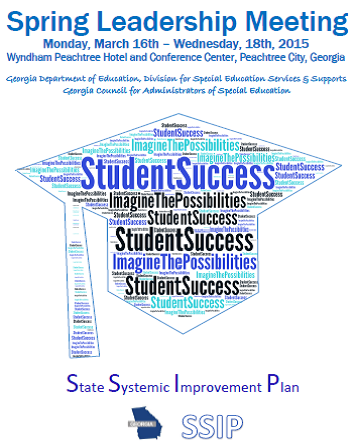 You will select 1 SMART goal related to meeting a system objective
With 2 Supporting Vital Behaviors  selected to help reach that SMART goal
Suggested tools/handouts already being used or created to keep you from “reinventing the wheel”
9/1/2015
13
[Speaker Notes: AT THIS TIME]
Goals must be SMART!
Specific 
Measurable
Attainable
Realistic & Results-oriented 
Timely
[Speaker Notes: Team Member: ___________]
Measuring Success
By May 15th
How is it SMART?
50% targeted families
will participate in high school completion, post-secondary education and/or employment activities
Who are you working with????
60% completion as measured by monthly recording.
How does it relate to Vital Behaviors?
9/1/2015
9/1/2015
15
15
[Speaker Notes: Click 1: This shows us that goals is: Timely
Click 2: This shows us that goal is : Attainable and related to WHO
A small group of parents you select to work with over the school year
A manageable number of families you can easily contact on a regular basis
A group of parents you can talk with each month to ask if they were able to complete the assignment
A group that will communicate with you if they did not complete and answer if you ask “what would have helped you to be able to complete the assignment?” 
Should not be a whole class room of parents
Should not be a whole grade level of parents
Should not be a whole school of parents 
Should not be parents you already know will not be willing to carry out an assignment
Click 3: This shows us that goal is: Specific
Click 4: This shows us that goal is: Measurable according to the WHAT you are asking parents to do]
Vital Behaviors
Ongoing 
Routine
What you train Family to do
Is the WHAT being measured in the goal – 60% completion rate
Consider how will you know it is happening
9/1/2015
16
[Speaker Notes: And meeting the SMART Goals requires family members to learn behaviors that will impact the goal being met.
These are essential for the VB to be a VB…

Partnership concerns: who will participate, who will report data (parent/teacher/PM/IEP member), is “the ask” already occurring and if so how can PM find that partner or resource, how can I tie to data already collected, is there a tool for capturing the behavior already available or do I need to create, will parents need ongoing feedback to stay on track or self-report?????]
Vital Behavior Activity
Family and Student will select ___areas of need from a transition activity checklist and complete one each month.
	How would you train on this vital behavior?

How would someone else collect the data?

How would you collect the data?
9/1/2015
17
[Speaker Notes: Individually or with a partner answer these questions on post-its and add to the chart at the front.]
Tying it All Together
Vital Behaviors
By May 15th
Use teacher provided      exercises to practice at home at least 15 min/2 times a week in an area of student's need, reporting efforts to teacher using preferred method of   communication. 



Teacher will send home monthly/qtr progress     report  regarding students IEP goals and   family and   student will review report together,  sending notes/concerns/questions back to teacher.
50 % of families or 5/10
will utilize learned communication strategies to improve  parent-teacher relationship by reporting ongoing, positive communication
Trained in October: 6 opportunities given
60% completion as measured by monthly recording.
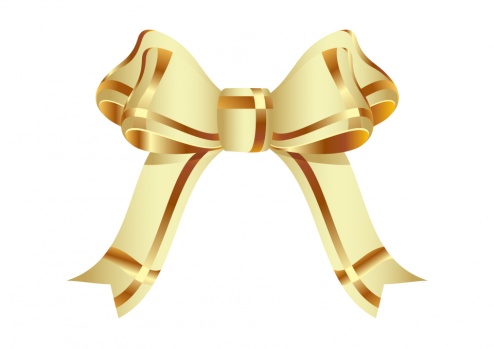 Trained in October:  6 opportunities given
9/1/2015
18
[Speaker Notes: Look at the relationship of the goal and VBs
Make clear the two different areas of measurement – 
At CLICK 2 –vital behavior info
Click 5 – highlight 50% target group]
Setting Stage for Success
You have selected 10 families as your target group
You will introduce the project to the parents in October
You will make the first call to track results in December, the second in February and the last call in April (your benchmarks)
Families are given 6 opportunities to do each Vital Behavior you are training them on
2 VBs X 6 months = 12 opportunities given to each family to do the vital behaviors you train them to do
9/1/2015
19
Setting Stage for Success
So if: 
Each family (10) has 12 opportunities to be successful with VBs from Nov – April (6 months * 2 VBs)
How do I measure benchmarks:
20%
40%
60%
Dec
Feb
Apr
Reach 5/10 families
Reach 6/10 families
Reach 7/10 families
9/1/2015
20
Setting Stage for Success
December Benchmark:
Did the families take 20% of the opportunities given for this time period 

Family 1:
Family 2:
Family 3:
Family 4:
Family 5:
(2 months by Dec)
VB2 taken       VB2 given
VB1 taken       VB1 given
For Dec Benchmark:
VB1: 5/10 & VB2 6/10 opportunities were
Taken out of opportunities Given benchmark was met
VB1: 50% & VB2: 60%
0           2
       2
1           2
1           2
2           2
2
1           2
2           2
1           2
0           2
9/1/2015
21
Setting Stage for Success
Do the same for Feb (40%) and Apr (60%)
 Looking at VB1  and VB2 for Goal 1 data as sample
Dec:  5/10  =50% (VB1),  6/10 =  60% (VB2)
Feb:   4/10   = 40% (VB1), 5/10 =  50% (VB2)
Apr:   7/10  = 70%  (VB1),  6/10 = 60% (VB2)
We met our 
Benchmarks!
Did I reach my Goal???
Well we have another step before we can answer that:
Did 50% of target group complete 60% of the VBs they were asked to do???
9/1/2015
22
Individual Family Data
In our example of having a target group of                         		          10 families
You will need to see if 5 or more families did at least 60% of what you asked them to do this year….
The best way is to go back and count the total number of
Opportunities Taken by each family
Divide that number by the number of Opportunities Given to each family
The 
Goal Is Met!
Each family had 12 opportunities to complete VBs for each SMART Goal
So any family who completed 60% of 12 opportunities
(Or 8 or more opportunities) reflects success…
If that number is 50% of your target group (as goal states)…
9/1/2015
23
Working Goals
Vital Behaviors
By May 15th
Family and Student will select ___areas of need from a transition activity checklist and complete one each month

Family and Student will understand and discuss graduation requirements, using a child’s individual timeline to keep track of upcoming activities on monthly bases, logging their conversations
50 % of families or 8/16
will participate in high school completion, post-secondary education and/or employment activities
Trained in October: 6 opportunities given
60% completion as measured by monthly recording.
If in May 50% of your target group has completed 8 opportunities out of the 12
opportunities given then you have met goal.
Trained in October:  6 opportunities given
9/1/2015
24
[Speaker Notes: A review of how it might really look….. ANY combination of completion between the 2 VBs]
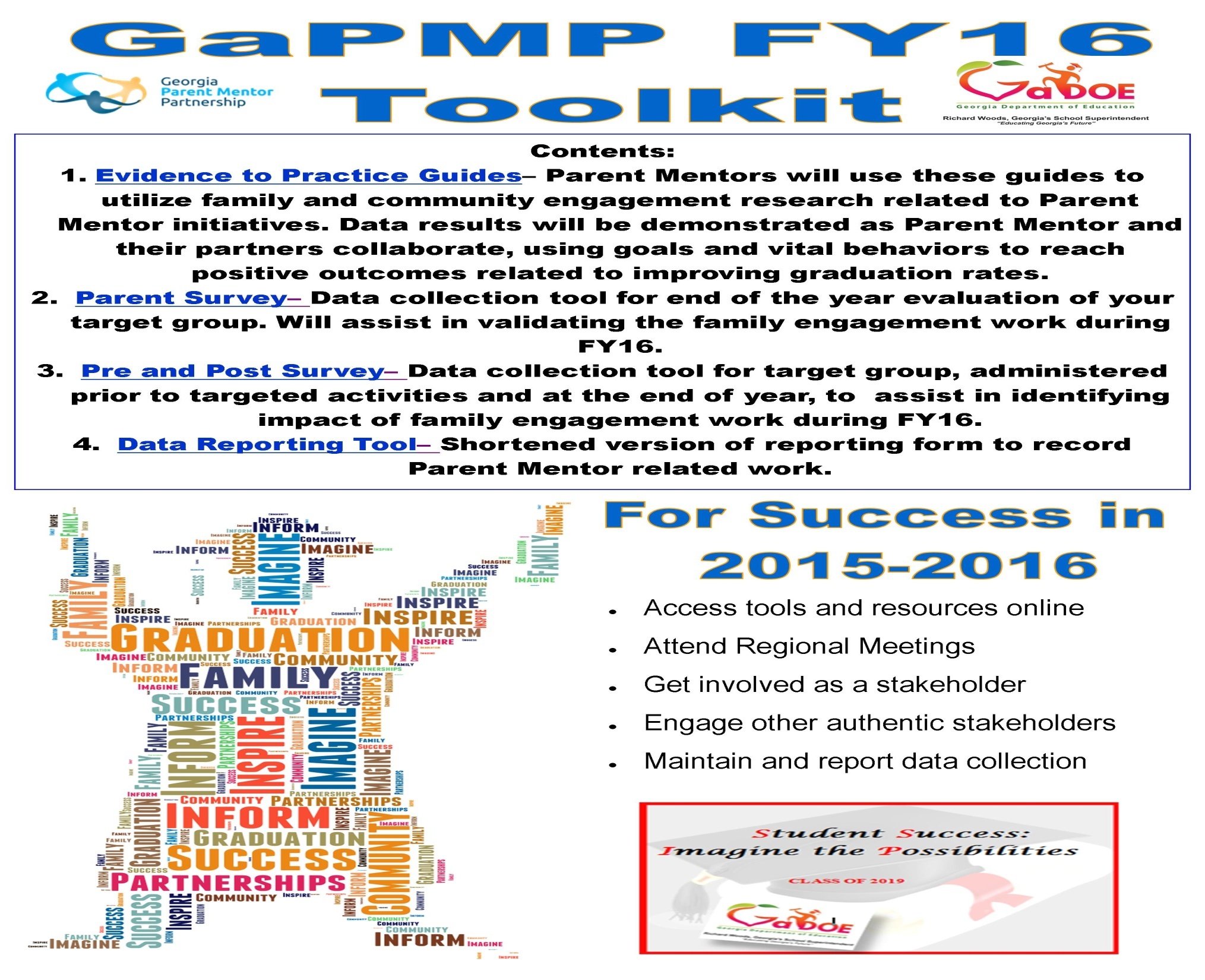 9/1/2015
25
FY16 Tools and Resources
.Evidence to Practice Guides– Parent Mentors will use these guides to utilize family and community engagement research related to Parent Mentor initiatives. Data results will be demonstrated as Parent Mentor and their partners collaborate, using goals and vital behaviors to reach positive outcomes related to improving graduation rates.
. Parent Survey– Data collection tool for end of the year evaluation of your target group. Will assist in validating the family engagement work during FY16.
. Pre and Post Survey– Data collection tool for target group, administered prior to targeted activities and at the end of year, to  assist in identifying impact of family engagement work during FY16.
. Data Reporting Tool– Shortened version of reporting form to record Parent Mentor related work.
9/1/2015
26
Imagine the      Possibilities!!!
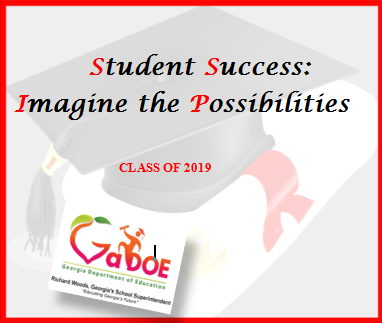 Smart Goals
Stakeholder Engagement
Vital Behaviors
Adaptive  Solutions
Evidence to Practice
Objectives
Increased Graduation Rate
9/1/2015
27